Absolute Age Dating
Absolute Ages
Radiometric Dating
Radioactive isotopes
Radioactive decay
Half-life
Radiometric Dating
Absolute dating using radioactive decay data
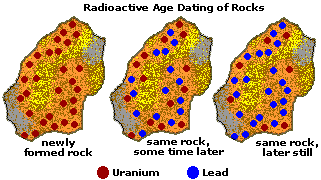 http://www.cotf.edu/ete/modules/msese/earthsysflr/geotime.html
Alpha Emission
Beta Emission
Electron Capture
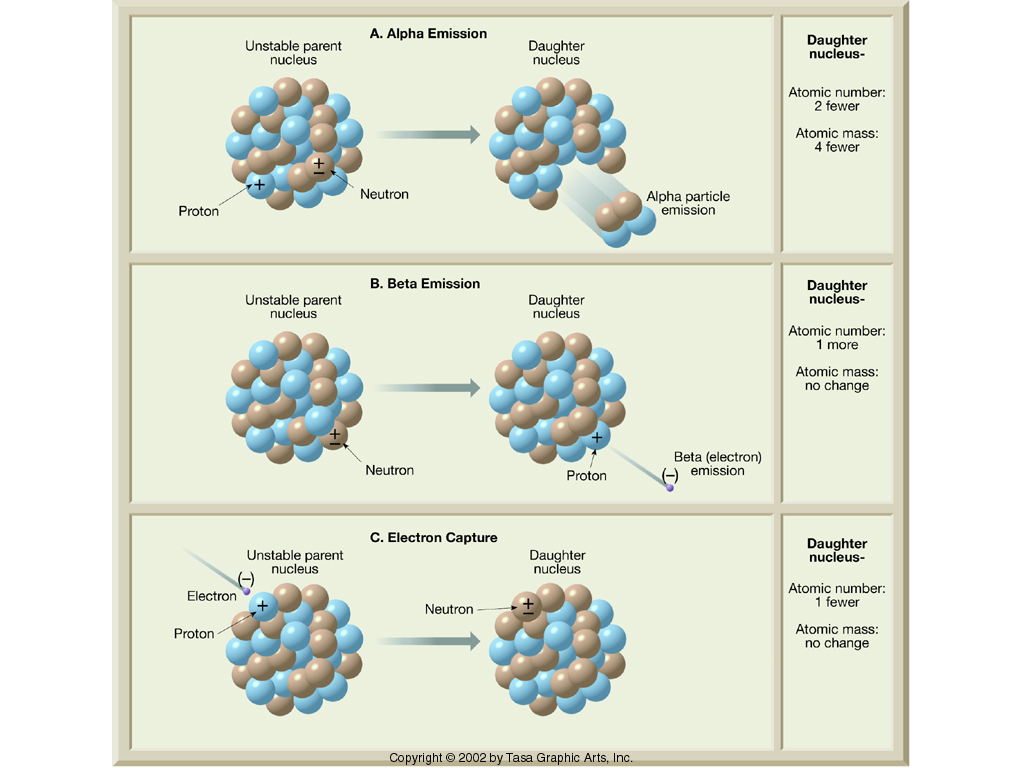 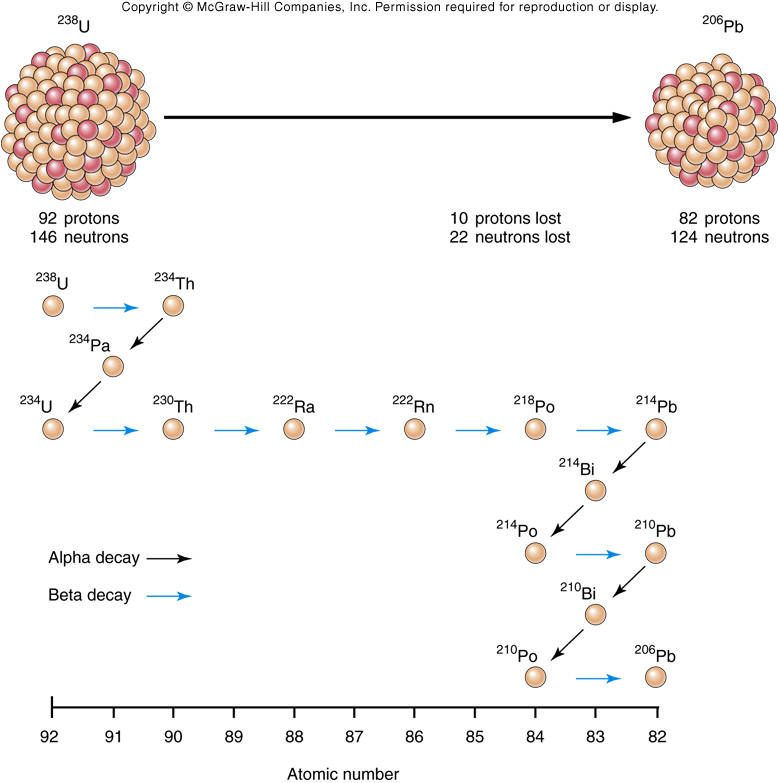 Decay of 238U
Alpha emission
General Decay Rules
Atomic mass number 
 No change
 Decrease
Atomic number
 Decrease
 Increase
Beta emission
Fig. 08.23
Decay sequence for Uranium-238
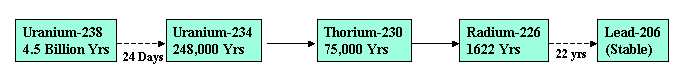 http://www.asa3.org/ASA/resources/Wiens.html
Half life – the time it takes for half of the original element to decay to the new element.
Hypothetical Element Parentium
Half Life = 10,000 yrs
Decays to Daughterium
Starting with 1,000,0000 nuclei of Parentium
+20,000
250,000
750,000
+10,000
500,000
500,000
1,000,000
0
0
Time
Parentium
Daughterium
+50,000
31,250
968,750
+40,000
62,500
937,500
+30,000
125,000
825,000
Time
Parentium
Daughterium
Parentium
1,000,000
750,000
Nuclei
500,000
250,000
Daughterium
0
0
10
20
30
40
50
Time (thousands of years)
Geologically Useful Radioactive Isotopes
Parent
Daughter
Half-life (yrs)
Useful Range (yrs)
1,250,000,000
4,500,000,000
713,000,000
49,000,000,000
100,000 - formation of Earth
10,000,000 - formation of Earth
10,000,000 - formation of Earth
10,000,000 - formation of Earth
40K
238U
235U
87Rb
40Ar
206Pb
207Pb
87Sr
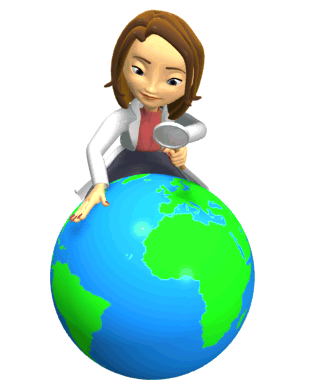 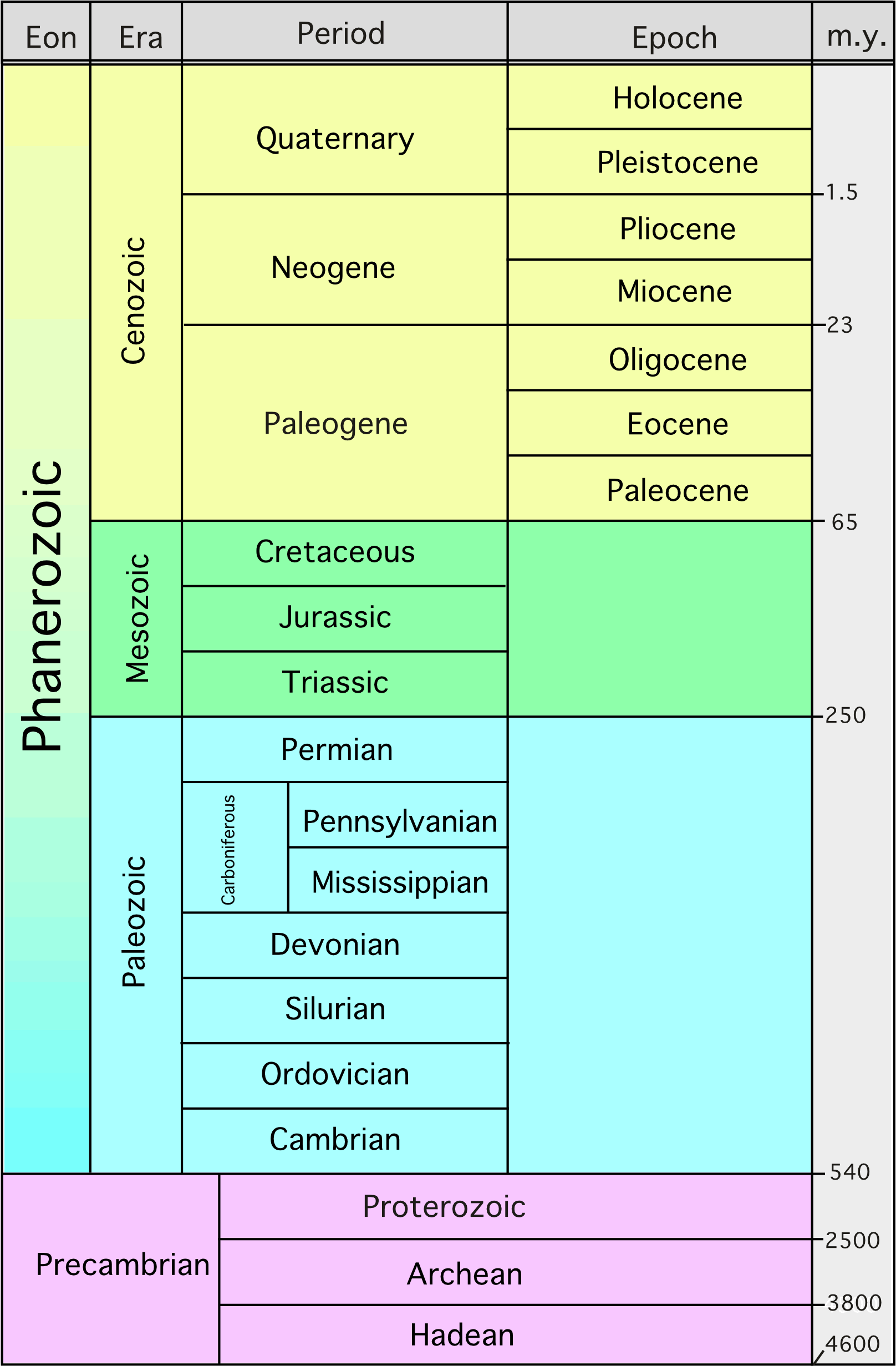 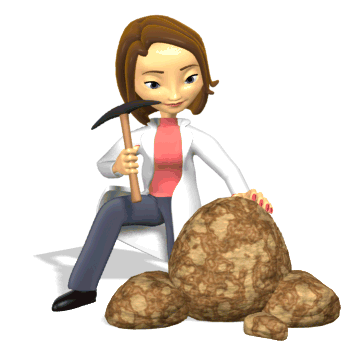 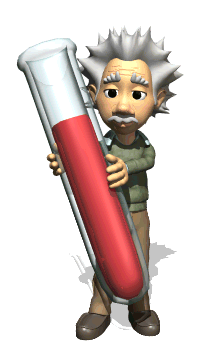 Geologist collects samples of rock
Geologist interprets the geologic history of area during the time that the rock was being formed
Geochemist finds radiometric age
Geologically Useful Radioactive Isotopes
Parent
Daughter
Half-life (yrs)
Useful Range (yrs)
1,250,000,000
4,500,000,000
713,000,000
49,000,000,000
100,000 - formation of Earth
10,000,000 - formation of Earth
10,000,000 - formation of Earth
10,000,000 - formation of Earth
40K
238U
235U
87Rb
40Ar
206Pb
207Pb
87Sr
An analysis of a feldspar crystal in a rock reveals that it contains 75% 40Ar and 25% 40K. 
How many half-lives have passed since the formation of the feldspar?
Assuming the feldspar and rock formed at the same time, how old is the rock?
Parent
Daughter
Half-life (yrs)
Useful Range (yrs)
4,500,000,000
713,000,000
10,000,000 - formation of Earth
10,000,000 - formation of Earth
238U
235U
206Pb
207Pb
An analysis of a zircon crystal in a rock reveals that it contains: 
	
	 50.0% 238U and 50.0% 206Pb
	1.6% 235U and 98.4% 207Pb

How many half-lives of 238U have passed since the formation of the zircon?
How many half-lives of 235U have passed since the formation of the zircon?
What is the age of the zircon?